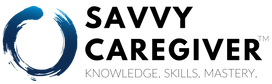 Session Slides
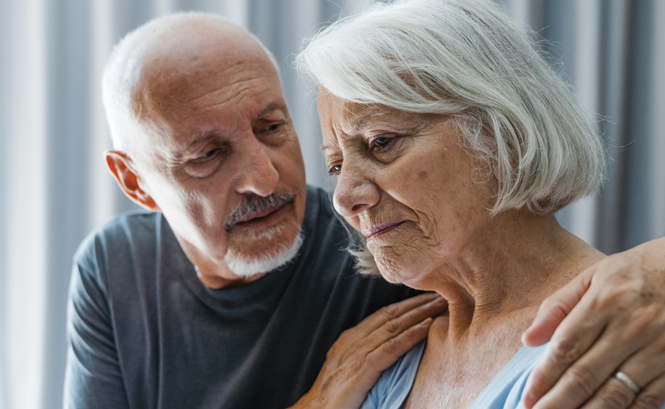 ©2002–2021 University of Minnesota and Savvy Systems, LLC.  Used Under License and with Permission. All Rights Reserved.  Updated 3/1/2021
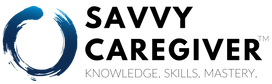 Session 1
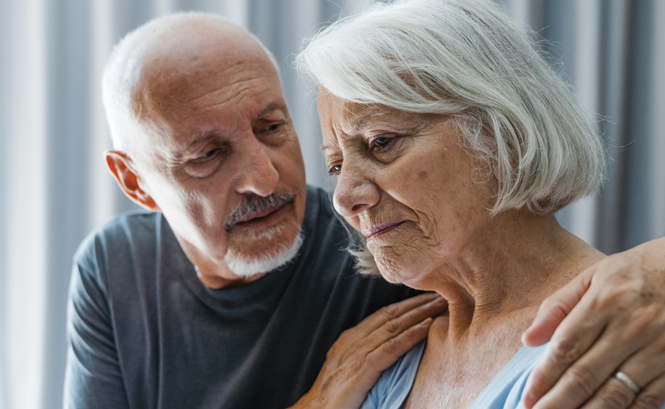 ©2002-2021 University of Minnesota and  Savvy Systems, LLC.  All Rights Reserved.
Session 1 Objectives
Introduce ourselves and program
Gain appreciation for the caregiving role – an “unexpected career”
Describe dementia illnesses, like Alzheimer’s disease, and their effects on the person.
Introduce workshop resources
©2002-2021 University of Minnesota and  Savvy Systems, LLC.  All Rights Reserved.
Savvy Caregiver Objective #1Focus on the Caregiver
Help you, the caregiver, to...

Appreciate the scope and impact of your work.
Increase your skills and knowledge for caregiving.
Increase your sense of competence and confidence in caring. 
Adopt a more strategic outlook on your work. 
Develop more effective strategies for your caregiving.
Improve your self-care skills.

Reduce the potential negative effects of caregiving. 
Improve the quality of life of care recipients.
Increase the involvement of families and other resources.
©2002-2021 University of Minnesota and  Savvy Systems, LLC.  All Rights Reserved.
Savvy Caregiver Objective #2Knowledge
Learn what dementia illnesses do to the person…
How it progresses
How it affects behavior
What it means for caregiving  
The needs it creates in the person (e.g., for information, support, security). Your person will rely on you.
How caregiving can affect the caregiver 
Appropriate self-care techniques
How to use family and community resources
©2002-2021 University of Minnesota and  Savvy Systems, LLC.  All Rights Reserved.
Savvy Caregiver Objective #3Skills the Caregiver Will Be Able To Use
Recognize subtle differences from day to day.
Provide a secure and comfortable routine for the person.
Manage day-to-day life with fewer disruptive behaviors.
Respond effectively should disruptive behavior occur.
Communicate effectively, given the effects of the disease.
Design activities that promote the Savvy Caregiver concept of Contented Involvement™.
Make day-to-day and long-term decisions.
©2002-2021 University of Minnesota and  Savvy Systems, LLC.  All Rights Reserved.
Savvy Caregiver Objective #4Outlook and Attitude
Mastery – Have a felt sense of being able to meet caregiving challenges.
Clinical – Have a kind of detached view of the person’s behaviors to allow for accurate observation and informed planning.
Experimental – Try things and learning from the results of the trying (whether they succeed or not).
Accepting – Recognize that the disease cannot be denied or stopped; fighting against it is a waste of energy.
Patient – Be able to slow down and respond to challenges, including those that occur regularly.
Humor – Find things to laugh about throughout the day.
©2002-2021 University of Minnesota and  Savvy Systems, LLC.  All Rights Reserved.
How the Workshop Works
Group 
Sessions:


 Exercises
 Talks
Group 
Sessions:


 Debrief about
               Home Activities
 Exercises
 Talks
Caregiver
Home
Activities:

 Reading
 Exercises
 Assignments
©2002-2021 University of Minnesota and  Savvy Systems, LLC.  All Rights Reserved.
ExerciseRoles of a Caregiver
©2002-2021 University of Minnesota and  Savvy Systems, LLC.  All Rights Reserved.
The Role of a Caregiver
Administrator
Social Worker
Chief Financial Officer
Key Decision Maker
Home Repair Specialist
Activity and Tour Director
Family Counselor
Family Diplomat
Professional
Nurse
 Guardian
 Behavior Manager
 Cook
 Companion
 Comforter
 Maid
 Laundry Attendant
 Safety Officer
©2002-2021 University of Minnesota and  Savvy Systems, LLC.  All Rights Reserved.
Stress
Mediators
Stress
Coping
Outcome
Ways of Coping
[Unmediated Stress]
Negative 
Outcomes
Stresses
Associated
With
Dementia
Caregiving
Emotion-Focused
[Mediated Stress]
Positive
Outcomes
Enhancement of Caregiver Mastery through Savvy
Solution-Focused
Increased Understanding of Stress Situation
(Instruction)
Increased Confidence: Able to Manage the Stress Situation
(Practice & Coaching)
How Savvy Works to
Strengthen Effective Coping and 
Promote Better Outcomes for
Caregivers and Care Recipients
©2002-2021 University of Minnesota and  Savvy Systems, LLC.  All Rights Reserved.
The Savvy Process
See what happens
and learn from it.
Scope out what’s
going on.
Assess
Evaluate
Plan
Implement
Plot out what might
work here.
Set the plan
in motion.
©2002-2021 University of Minnesota and  Savvy Systems, LLC.  All Rights Reserved.
Keeping your person enjoyably involved
Taking care of 
    yourself
What Is The Main Work Of A Caregiver?
Guide   Daily Life
Manage Personal Wellbeing
Guide Behavior
Manage Resources
Including family and care resources
Helping your person remain calm and in control
©2002-2021 University of Minnesota and  Savvy Systems, LLC.  All Rights Reserved.
Caregiving Focus, Goal, and Rewards
Focus on
Person’s safety and comfort
Meeting daily care needs
“Contented Involvement”

A Modest Goal for Caregiving is to... 
Help guide the person through days that are as safe, calm, and pleasant as possible.

Rewards of Caregiving
A variety of forms of self-fulfillment
©2002-2021 University of Minnesota and  Savvy Systems, LLC.  All Rights Reserved.
Facts About Family Caregivers
50 to 70% are women
30% are employed
Also care for children
Typically, only one point person
Deal with behavioral and psychological symptoms
Provide 80% of community care
Provide 4 to 6 hours of care per day
Provide care for 4 to 5 years
20% provide care for more than 4 years
©2002-2021 University of Minnesota and  Savvy Systems, LLC.  All Rights Reserved.
Compared to Other Caregivers, Caregivers of Persons Living With Dementia Are:
Twice as likely to have physical or emotional health issues
  More than twice as likely to use depression and anxiety medications 
  At higher risk of social isolation and/or economic distress
  Only half as likely to use health care
  Likely to have weakened immune systems
  Likely to experience family conflict, relational changes and losses
Importantly: Rewards are Possible!
©2002-2021 University of Minnesota and  Savvy Systems, LLC.  All Rights Reserved.
What is Dementia?
Dementia is a condition of global deterioration of
memory and cognition that impairs 
thought and social functioning.
The term “dementia” describes a set of symptoms that are produced by a variety of specific diseases, such as Alzheimer’s Disease.  It is also used to refer to the illnesses that product these symptoms.
©2002-2021 University of Minnesota and  Savvy Systems, LLC.  All Rights Reserved.
Facts About Neurocognitive Illnesses That Produce Dementia Symptoms
Not a part of normal aging
Produced by a number of diseases
Alzheimer’s Disease (AD) 
Lewy Body Dementia 
Vascular Dementia
Frontotemporal Dementia
Other dementias associated with Parkinson’s and HIV
Can have more than one type
Progressive
Typically not reversible; ultimately terminal
©2002-2021 University of Minnesota and  Savvy Systems, LLC.  All Rights Reserved.
Arriving at a Dementia Diagnosis
Serious memory problems, especially with Alzheimer’s disease
 At least one other symptom:

 Difficulties with social functioning
 Changes in personality
 Impaired abstract thinking
 Disturbances of other thinking processes
 Impaired judgment
©2002-2021 University of Minnesota and  Savvy Systems, LLC.  All Rights Reserved.
Alzheimer’s Disease
Produced by an abnormal accumulation of proteins in the brain (beta-amyloid and tau)
Progressive interference with brain’s ability to send and receive messages
Often affects memory and language first
Affects “executive functioning”
Eventually affects all brain functions
Some hereditary influence; age is main risk
Most common cause of dementia
©2002-2021 University of Minnesota and  Savvy Systems, LLC.  All Rights Reserved.
Lewy Body Dementia
Progressive illness linked to abnormal accumulation of certain proteins in the brain
Fluctuations in alertness
Slowing of gait and difficulties with walking and balance
Often involves vivid hallucinations 
Unusual sleep behaviors
Generally, no family history
Second most common cause of dementia
©2002-2021 University of Minnesota and  Savvy Systems, LLC.  All Rights Reserved.
Vascular Dementia
Produced by an ongoing series of small strokes
Main risk factors are cardio-metabolic
Diabetes
High blood pressure
High cholesterol
Obesity
Control of risk factors may slow progression
Some hereditary risk, but control of cardio-metabolic factors is key to prevention
©2002-2021 University of Minnesota and  Savvy Systems, LLC.  All Rights Reserved.
Frontotemporal Dementia
Often starts early (40 to 65 years old)
Primarily affects front part of the brain
Different variants affect reasoning, behavior, language, movement
In behavioral variant, personality changes can be dramatic – very out of character for the person
Loss of inhibition
Compulsive behavior
Social withdrawal

Fairly clear genetic influence
©2002-2021 University of Minnesota and  Savvy Systems, LLC.  All Rights Reserved.
Depression
Can be confused with dementia 
Usually has other symptoms
Apathy
Loss of appetite
Sleep problems
Loss of interest 

Very frequently seen in persons living with dementia—and adds to the problems
Can be successfully treated
©2002-2021 University of Minnesota and  Savvy Systems, LLC.  All Rights Reserved.
Medications for Alzheimer’s Disease
Regularly prescribed FDA-approved medications have
     shown some benefit: Person may return to a functional
     level exhibited 6-12 months previous to treatment. 
 Medications don’t stop or reverse the disease process.
 Research continues: New drug trials currently under way
 Beware of questionable treatments (e.g., micro-nutrients,
     Gingko biloba, coconut oil) 

 Treat claims on the Internet with suspicion.
©2002-2021 University of Minnesota and  Savvy Systems, LLC.  All Rights Reserved.
Facts about Alzheimer’s and Similar Illnesses
6.2 Million 
   Americans
   Affected with 
Alzheimer’s;
Perhaps 7-8 
Million in all
60

50

40

30

20

10

0
%

A
F
F
E
C
T
E
D
Age is Major
   Risk Factor
Not an Equal
   Opportunity
   Illness
Disproportionately affects women and persons of African American and Latinx race/ethnicity
60       65       70       75       80       85       90
AGE
©2002-2021 University of Minnesota and  Savvy Systems, LLC.  All Rights Reserved.
Common Concerns About
Dementia Illnesses
Hereditary Contribution

Agitated Behaviors

Violent or Aggressive Behaviors
©2002-2021 University of Minnesota and  Savvy Systems, LLC.  All Rights Reserved.
The Course of Alzheimer’s or Similar Illnesses
Early 
Stage
Community-Based
Care
Late Stage 
Institutional
Care
0            3              6            9            12
Years
©2002-2021 University of Minnesota and  Savvy Systems, LLC.  All Rights Reserved.
Optional Exercise
What steps did you take to attend this
Savvy Caregiver program?
©2002-2021 University of Minnesota and  Savvy Systems, LLC.  All Rights Reserved.
Exercise Feedback:  Actions I took
Thought I could use some help in caregiving
 Heard about the Savvy program  – wondered if it might be helpful
 Considered taking part – sought advice
 Called and got information about program, timing, etc. 
 Decided to take part
 Spoke with program staff and got lined up
 Blocked out the time this week and for the next six weeks
 Followed directions to get connected to the videoconference
 Behaving according to shared social and program norms
©2002-2021 University of Minnesota and  Savvy Systems, LLC.  All Rights Reserved.
Ordinary Powers You Used to Get Here
Needing help with caregiving [self-awareness; reasoning]
 Heard about Savvy; might be helpful [self-reflection; reasoning]
 Decided to take part [decision-making]
 Spoke with program staff and got registered [planning]
 Blocked out the time for six weeks [organization; abstraction]
 Followed directions to attend Savvy [problem-solving; attention]
 Followed social norms to participate [learned social behavior]
©2002-2021 University of Minnesota and  Savvy Systems, LLC.  All Rights Reserved.
Think About Communicating with
a Close Friend or Loved One
There is a Rich Vocabulary!

Words and terms have special meanings between you.
Speech follows a pattern developed between you.
You understand each other’s meanings even before a sentence ends.
Tone speaks volumes.
Touch and gesture “speak” volumes.
©2002-2021 University of Minnesota and  Savvy Systems, LLC.  All Rights Reserved.
Take Home Message
Ordinary thinking powers are fading in the person living with an illness like Alzheimer’s or other dementias
The person can’t rely on their own thinking powers…and neither can you.

As a caregiver, you daily face the question: 
On what can I rely; what must I supply?

That can be an exhausting exercise, day to day.
Savvy will help you answer that question and be more effective in your work as a caregiver.
©2002-2021 University of Minnesota and  Savvy Systems, LLC.  All Rights Reserved.
Important
Savvy
Elements
of Thought™
Memory
Attention
Abstraction
Thinking
or
Cognition
Judgment
Reason
Organization
Perception
Language
©2002-2021 University of Minnesota and  Savvy Systems, LLC.  All Rights Reserved.
Cognitive Losses Worksheet
©2002-2021 University of Minnesota and  Savvy Systems, LLC.  All Rights Reserved.
Memory
Problems
Loss of recent memories
 Gradual loss of detail in long-term memories
 Eventually, virtually all memory fades
Caregiving Considerations
Social skills forgotten
Can’t rely on memory to prompt, orient, or stimulate
Don’t expect new learning
Long-term memories and over-learned behaviors remain longer
Things may feel familiar, but every day will be new
©2002-2021 University of Minnesota and  Savvy Systems, LLC.  All Rights Reserved.
Language
Problems
Word finding difficulty starts early on
 Structure of language breaks down
 Language increasingly unreliable 
 Eventually, language not at all useable
Caregiving Considerations
Frustration with word finding difficulty 
 Shorten and simplify sentences
 Visual and tactile communication more effective
 Verbal skills may mask actual decline in thought
 Allow pleasure in available verbal interactions
©2002-2021 University of Minnesota and  Savvy Systems, LLC.  All Rights Reserved.
Reasoning
Problems
Breakdown of connection between thoughts, objects, events, and actions
Behavior becomes more random and self-centered
Caregiving Considerations
Can’t reason with the person
Can’t bargain or negotiate
Can’t expect the person to think in cause-and-effect terms
©2002-2021 University of Minnesota and  Savvy Systems, LLC.  All Rights Reserved.
Judgment
Problems
Increasingly make poor choices
 Safety issues
 May lead to hesitancy or impulsivity
 Insensitivity to others
Caregiving Considerations
Assume responsibility for safety 
 Don’t overprotect
 Remember: “It’s not personal”
©2002-2021 University of Minnesota and  Savvy Systems, LLC.  All Rights Reserved.
Perception
Problems
Misperception – can’t interpret external stimuli
 Potential for overload
 Suspiciousness and paranoia
 Distress related to delusions or hallucinations
Caregiving Considerations
Knowing how much is enough 
 Reassure, don’t correct
 Monitor environment, including media
©2002-2021 University of Minnesota and  Savvy Systems, LLC.  All Rights Reserved.
Abstraction
Problems
Loss of concepts (time, distance, relationships)
 Increasingly concrete in thought
 Inability to think in “what ifs”
Caregiving Considerations
Need to be concrete when providing directions 
 Can’t depend on abstraction to change behavior
 Don’t try to use “If . . . then” thinking
©2002-2021 University of Minnesota and  Savvy Systems, LLC.  All Rights Reserved.
Attention
Problems
Harder to stay on task
 Easier to become distracted
Caregiving Considerations
Choose task or activity to fit attention span
 Pay attention to environment and remove distractions
 Increase monitoring and refocusing
©2002-2021 University of Minnesota and  Savvy Systems, LLC.  All Rights Reserved.
Organization
Problems
Less able to remember activity purpose
 Less able to use a plan 
 Less able to sequence actions
Caregiving Considerations
Size and complexity of tasks become more of an issue
 Break down the task
 Provide just the right amount of order
 Provide support and prompting
©2002-2021 University of Minnesota and  Savvy Systems, LLC.  All Rights Reserved.
Abstraction
Consider the following sentences:
We are going to your brother’s for dinner on Thursday.
Reason, Abstraction, Language
If we can have hamburger tonight, I won’t have to go to the store until the weekend.
Memory, Organization
I’ll leave your lunch in the Tupperware in the fridge; eat at noon.
Memory, Organization, Judgment, Attention
Take the medicine 8 times a day for the next 10 days.
©2002-2021 University of Minnesota and  Savvy Systems, LLC.  All Rights Reserved.
Make the Savvy Caregiver shift:
Concrete
Wait until Thursday to talk about dinner at their brother’s house.
Direct (Not Reasoned)
We are having hamburger tonight.
Reminders from YOU
Leave a written note about lunch and call to remind about eating.
No Expectations, Take Control
Set up medications and remind or consider administering them yourself.
©2002-2021 University of Minnesota and  Savvy Systems, LLC.  All Rights Reserved.
Try It At Home
Step back and observe the person.
Observe and think about usual interactions.
Review Introduction and Weekly Session 1 in the Caregiver’s Manual. 
Think about caregiver role, job description, goals, rewards.
Think about how dementia impacts your person’s thinking powers.
Work on strategies for more effective interactions.
©2002-2021 University of Minnesota and  Savvy Systems, LLC.  All Rights Reserved.
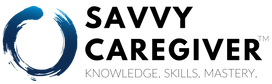 Session 2
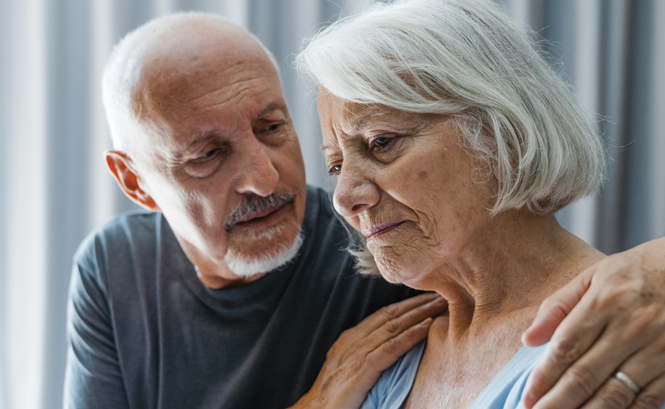 ©2002-2021 University of Minnesota and  Savvy Systems, LLC.  All Rights Reserved.
Session 2 Objectives
Develop strategies for self-care.

Develop caregiving strategies based on appreciation of disease impact.
The Threat of Confusion
The Impact on Behavior

Develop a communication strategy that deals with losses.
©2002-2021 University of Minnesota and  Savvy Systems, LLC.  All Rights Reserved.
Exercise
Name the emotions you feel when….
©2002-2021 University of Minnesota and  Savvy Systems, LLC.  All Rights Reserved.
Four Quadrants of Feelings
Powerful
Positive
Negative
Powerless
©2002-2021 University of Minnesota and  Savvy Systems, LLC.  All Rights Reserved.
Four Quadrants of Feelings
Powerful
Anger
Satisfaction
Negative
Positive
Acceptance
Depression
Powerless
©2002-2021 University of Minnesota and  Savvy Systems, LLC.  All Rights Reserved.
Powerful
3
Put the plan to work successfully.
2
Do something:
Use knowledge
and skill to
form a plan.
4
Evaluate the
success of the plan
and learn from it.
Negative
Positive
Steps to Change
to More Positive
and In-Control
Feelings
1
Let go: Recognize the
effects of the disease.
Powerless
©2002-2021 University of Minnesota and  Savvy Systems, LLC.  All Rights Reserved.
Building a “Time-for-Yourself” Repertoire
What would you do if you found yourself with:
15 minutes of free time?
 An hour of free time?
 Three hours of free time?
 A whole day?
 A whole weekend free of caregiving responsibilities?
©2002-2021 University of Minnesota and  Savvy Systems, LLC.  All Rights Reserved.
Reasons To Do Activities
Feel more:
Energized
Calm
Centered
In touch with self
Connected with
Person with dementia
Community
Family
Friends
Enjoy the activity
Helps with sleep
Learn something
Add something to life
New experience
Something different
Enjoy time with others
©2002-2021 University of Minnesota and  Savvy Systems, LLC.  All Rights Reserved.
ExerciseSavvy CaregiverRole of Confusion™and Behavior
©2002-2021 University of Minnesota and  Savvy Systems, LLC.  All Rights Reserved.
T
Memory
Attention
Abstraction
C
O
N
F
U
S
I
O
N
C
O
N
F
U
S
I
O
N
Thinking
or
Cognition
Judgment
Reason
Organization
Perception
Language
The World We Understand
©2002-2021 University of Minnesota and  Savvy Systems, LLC.  All Rights Reserved.
Emotional Needs of the Person
Calm
 Safety
 Security
 Control
 Reassurance
©2002-2021 University of Minnesota and  Savvy Systems, LLC.  All Rights Reserved.
The Impact of Confusion on Behavior
Confusion
Discomfort
Behavior
©2002-2021 University of Minnesota and  Savvy Systems, LLC.  All Rights Reserved.
A Simple Model of Behavior
Person
Behavior
Others
Setting
©2002-2021 University of Minnesota and  Savvy Systems, LLC.  All Rights Reserved.
Person
People normally exert control over their actions. 

They choose, based on some calculation of benefit.
©2002-2021 University of Minnesota and  Savvy Systems, LLC.  All Rights Reserved.
Others
Other people have an effect on behavior.

They may prompt a behavior.

They may encourage it to continue.

They may reward it—or punish it.
 
What is an example from your own life?
©2002-2021 University of Minnesota and  Savvy Systems, LLC.  All Rights Reserved.
Setting and Structure
The place or setting where a behavior takes place can have a powerful effect.

The way an activity is prepared, displayed, and monitored affects its success.

Structuring the setting helps to:
Channel behavior
Encourage or discourage it
Reduce or increase options
©2002-2021 University of Minnesota and  Savvy Systems, LLC.  All Rights Reserved.
Behavior
Behavior
Behavior
Losses in Self-Control of Behavior
Person
Others
Surroundings
Progressive Decline of Thinking in Dementing Illnesses
Person
Surroundings
Others
Person
Others
Surroundings
©2002-2021 University of Minnesota and  Savvy Systems, LLC.  All Rights Reserved.
Key Concept: “Emotional Truth”
©2002-2021 University of Minnesota and  Savvy Systems, LLC.  All Rights Reserved.
Key Concept: “Taking Control”
©2002-2021 University of Minnesota and  Savvy Systems, LLC.  All Rights Reserved.
Try It at Home
Develop strategies for losses in thinking capacity.
Notice what influences confusion.	
Try “shaping” behavior.
Review Weekly Session 2 in the Caregiver’s Manual. 
Think about one feeling in the lower left quadrant and develop a plan to move it.
Make a list of self-care activities and do one
©2002-2021 University of Minnesota and  Savvy Systems, LLC.  All Rights Reserved.
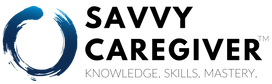 Session 3
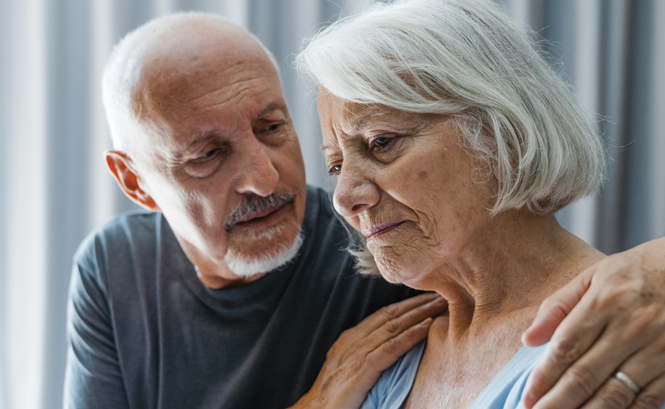 ©2002-2021 University of Minnesota and  Savvy Systems, LLC.  All Rights Reserved.
Session 3 Objectives
Develop appreciation for benefits of the Savvy Concept of Contented Involvement™.

Appreciate how the Savvy Concept of Fit™  contributes to Contented Involvement.

Understand a staging system for persons with progressive dementia.
©2002-2021 University of Minnesota and  Savvy Systems, LLC.  All Rights Reserved.
Exercise: Savvy Concept of Contented Involvement™
©2002-2021 University of Minnesota and  Savvy Systems, LLC.  All Rights Reserved.
Content and Involved
Without distress
Sense of ease
Pleasant
Within one’s limits and abilities – not a stretch or effort
Familiar
Makes sense
Fits with who you are
Engaged
Zeroed in
Attentive
Focused
Using one’s available skills
Busy
Concentrated
©2002-2021 University of Minnesota and  Savvy Systems, LLC.  All Rights Reserved.
Things That Take Us Out of the Zone of Contented Involvement
Distraction
Depression
Overload
Content and Involved
Boredom
Physical Needs (Pain, Hunger, etc.)
Fatigue
©2002-2021 University of Minnesota and  Savvy Systems, LLC.  All Rights Reserved.
Contented Involvement
Outburst
Withdrawal
Distress
Distress
Under Stimulated
Over Stimulated
Threats to Contented Involvement 
and Possible Consequences of Moving Out of
the Zone of Contented Involvement
©2002-2021 University of Minnesota and  Savvy Systems, LLC.  All Rights Reserved.
Cookie Making
Materials Needed

Recipe

Ingredients (flour, baking powder, eggs, butter, choc. chips, nuts, sugar)

Tools (bowls, spoons, measuring things, cookie sheet, mixer, cooling rack)

Oven
Actions Taken

Set oven
Measure things
Other preparation
Mix together
Stir
Shape cookies
Prepare cookie sheet
Put on cookie sheet
Bake
Cool
©2002-2021 University of Minnesota and  Savvy Systems, LLC.  All Rights Reserved.
Effect of Dementia Illnesses
on Performance of Everyday Tasks and Activities
©2002-2021 University of Minnesota and  Savvy Systems, LLC.  All Rights Reserved.
Key Elements of Performance
Purpose

Order

Appropriate Use
©2002-2021 University of Minnesota and  Savvy Systems, LLC.  All Rights Reserved.
The Effect of Dementia Illnesses on Performance – Doing Everyday Things
Key Elements of Performance:
 Purpose
 Order
 Use
The key elements
are lost in overlapping
progressive order
in dementia illnesses.
Purpose
Use
Order
Early         Early-Middle         Late-Middle         Late
Progression of Dementia Illnesses
©2002-2021 University of Minnesota and  Savvy Systems, LLC.  All Rights Reserved.
Stages of Dementia Illnesses
©2002-2021 University of Minnesota and  Savvy Systems, LLC.  All Rights Reserved.
A Simple Staging System for
Progressive Dementia Illnesses
Normal
~
Early
Early-Middle
Late-Middle
Late
©2002-2021 University of Minnesota and  Savvy Systems, LLC.  All Rights Reserved.
Early Stage Signs Begin to Show
Relatively able and independent
Problems with short term memory
Problems losing track in complicated tasks
Problems with executive functions
Planning
Problem-solving
Judgement 
Can manage most concrete tasks
May affect “quality” of performance
May be impulsive or hesitant
©2002-2021 University of Minnesota and  Savvy Systems, LLC.  All Rights Reserved.
Early-Middle Stage Increasing Problems and More Noticeable Difficulties
Maintains a sense of purpose in an activity, but may need reminders
More easily distracted – may need help staying on task
May benefit from help structuring tasks
Can do simple and familiar tasks
Performance quality begins to decline
Language still works for giving direction
Short concrete directions with visual cues may help
Problems in all areas of thinking are evident
Increasing chance for emotional reactivity (frustration, withdrawal, etc.)
©2002-2021 University of Minnesota and  Savvy Systems, LLC.  All Rights Reserved.
Late-Middle Stage Dependent; Confused by Tasks and Activities
Easily loses track of the purpose of a task
Needs help getting through tasks and activities
Can keep order of tasks with help
May be able to complete 2 to 3 steps on own
Benefits from concrete, step-by-step guidance:          
     Visual and tactile cues; Simplified language
All thinking powers severely impaired; Easily distracted
May forget family members and even caregiver
Less emotional control – easily frustrated
©2002-2021 University of Minnesota and  Savvy Systems, LLC.  All Rights Reserved.
Late Stage  Minimal Ability
Contented Involvement is still possible!
Sense of purpose is weak or gone
Sense of order is weak
Concrete visual and tactile cues are more effective
Person may or may not relate to objects
Powers of thinking are weak and not reliable
Involvement in activities may shift to passive engagement
Confusion is a constant possibility
Eventually, little awareness; person needs total care
©2002-2021 University of Minnesota and  Savvy Systems, LLC.  All Rights Reserved.
End of Late Stage
In bed and unresponsive
Little or no awareness
Sleeps much of the time
Total care
©2002-2021 University of Minnesota and  Savvy Systems, LLC.  All Rights Reserved.
Strengths
©2002-2021 University of Minnesota and  Savvy Systems, LLC.  All Rights Reserved.
Remaining Strengths
Completely independent
Acts effectively with some guidance
Able to continue task with help starting 
Follows directions appropriately; independent 
      if given simple tasks
Can perform with step-by-step directions
Cooperates with care provided by others
©2002-2021 University of Minnesota and  Savvy Systems, LLC.  All Rights Reserved.
Try It at Home
Review Weekly Session 3 in the Caregiver’s Manual.
 Estimate your person’s stage. 
 Continue to work on Tasks and Activities Grid. 
 Identify his/her strengths and problematic behaviors
 Look for patterns and influences.
 Identify enjoyable activities for your person.
 Engage in at least one self-care activity.
©2002-2021 University of Minnesota and  Savvy Systems, LLC.  All Rights Reserved.
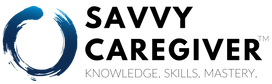 Session 4
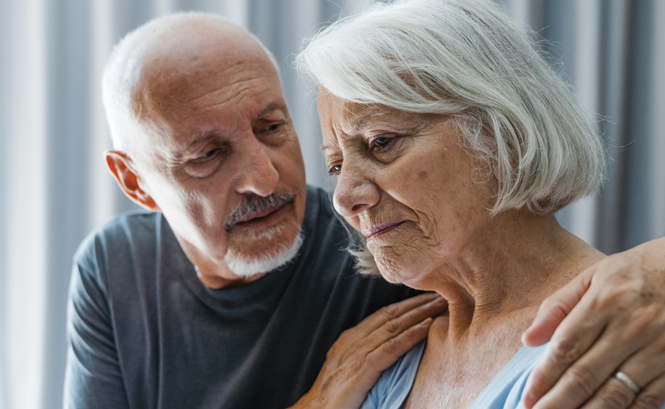 ©2002-2021 University of Minnesota and  Savvy Systems, LLC.  All Rights Reserved.
Session 4 Objectives
Discuss estimates of progressive stages – “starting points”

Introduce anchors of Contented Involvement

Match structure, support, and personal preferences to strengths
©2002-2021 University of Minnesota and  Savvy Systems, LLC.  All Rights Reserved.
Anchors of Contented Involvement
Person(Likes and
Dislikes)
Content and Involved Task
Support(Instruction, Guidance, and Encouragement)
Structure
(Nature and Set-Up
of Tasks)
©2002-2021 University of Minnesota and  Savvy Systems, LLC.  All Rights Reserved.
Fit and Right Sizing for Task Design
Right Size the Task
Tasks fit the person’s likes and abilities

Right Size the Structure
Set up of task and surroundings fit the person’s strengths

Right Size the Support
Task guidance helps person get started and continue
©2002-2021 University of Minnesota and  Savvy Systems, LLC.  All Rights Reserved.
Skills
(Your person’s  strengths)
Important Dimensions of a Task
Complexity
(Does your person need visual or tactile cues?)
Task
Size

 (Number of steps)
Space/Distance
(Can the task be done in one place?)
Time
 (How long can   your person focus?)
©2002-2021 University of Minnesota and  Savvy Systems, LLC.  All Rights Reserved.
Linking Stages to Task Dimensions
Complexity
Stage
Steps
Space/Distance
4-6 
Steps
Can involve 
Some abstracts
Can travel beyond
Immediate area
Early
3-5 
Steps
Needs to be
simpler
Might travel beyond
Immediate area
Early-
Middle
In one area with
Reduced inputs
2-4 
Steps
Needs to be
more concrete
Needs to be
concrete
At a table with no
distractions
1-2 
Steps
Late-
Middle
Concrete or 
Passive
1 Step or
Passive
At a table facing a wall
Late
Passive
Passive
Watching
©2002-2021 University of Minnesota and  Savvy Systems, LLC.  All Rights Reserved.
Support: Any form of communication that
 helps a person become or remain occupied
Early Stages
Late Stages
Instructions to begin
Reminders of steps and purpose
Prompting and cues
Redirection
Guiding touch
Handing things
Written directions
Verbal directions
Visual directions
Demonstrations
Examples of finished product
Examples of Support
©2002-2021 University of Minnesota and  Savvy Systems, LLC.  All Rights Reserved.
The Order of Support Strategies
Stages
Early                     Early-Middle                          Late-Middle                 Late
©2002-2021 University of Minnesota and  Savvy Systems, LLC.  All Rights Reserved.
Relationship Between Stage
and Support Strategies
Abstract








Concrete
Stages
Early          Early-Middle            Late-Middle            Late
©2002-2021 University of Minnesota and  Savvy Systems, LLC.  All Rights Reserved.
Something 
Happens 
(Antecedent)
Action 
(Behavior)
Result
(Consequence)
ABC Model of Behavior
©2002-2021 University of Minnesota and  Savvy Systems, LLC.  All Rights Reserved.
Potential for
Catastrophic Reaction
or Withdrawal from
Over-Stimulation
High





Med.






Low
Comfort
           Zone
Amount of Stimulation
Potential for Catastrophic Reaction or
Withdrawal from Under-Stimulation
Normal          Early            Early-Middle           Late-Middle            Late
Stages of Dementia
©2002-2021 University of Minnesota and  Savvy Systems, LLC.  All Rights Reserved.
Try It at Home
Review Weekly Session 4 in the Caregiver’s Manual.
Review the Managing Daily Care and Complicated Behaviors worksheet. 
  Pick a behavior and design a Structure and Support™ strategy.
  Try it out.
Consider tasks and activities your person might enjoy. Design an activity for involving your person in the morning or afternoon.
  Continue self-care activities.
©2002-2021 University of Minnesota and  Savvy Systems, LLC.  All Rights Reserved.
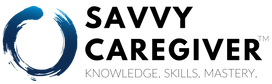 Session 5
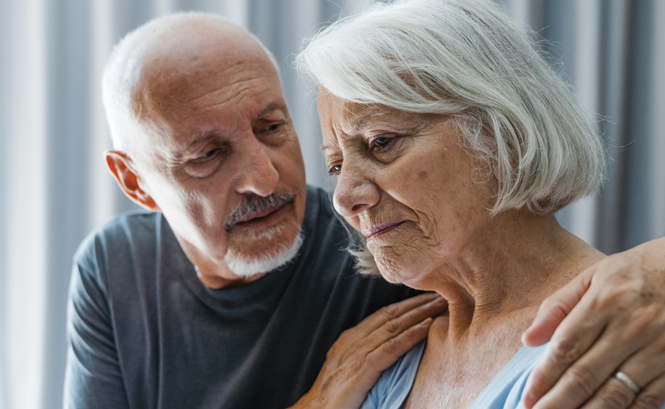 ©2002-2021 University of Minnesota and  Savvy Systems, LLC.  All Rights Reserved.
Session 5 Objectives
Appreciate developing and strengthening caregiver skills.
Experience increased sense of mastery of caregiving role.
Acquire additional skills.
Learn about the Savvy OOVL Decision-Making Model™ (Outcomes, Options, Values, Likelihoods).
©2002-2021 University of Minnesota and  Savvy Systems, LLC.  All Rights Reserved.
Session 5 Objectives
Appreciate developing and strengthening caregiver skills.
Experience increased sense of mastery of caregiving role.
Continue applying Savvy Caregiver strategies.
Learn about the OOVL Decision-Making Model™: 
     Outcomes, Options, Values, Likelihoods
©2002-2021 University of Minnesota and  Savvy Systems, LLC.  All Rights Reserved.
Keeping your person enjoyably involved
Taking care of 
    yourself
What Is The Main Work Of A Caregiver?
Guide   Daily Life
Manage Personal Wellbeing
Guide Behavior
Manage Resources
Including family and care resources
Helping your person remain calm and in control
©2002-2021 University of Minnesota and  Savvy Systems, LLC.  All Rights Reserved.
The OOVL Decision-Making Model™
O – Outcomes
O – Options
 V -  Values
 L -  Likelihoods

Effect of dementia illness on the person and its effect on possible outcomes
©2002-2021 University of Minnesota and  Savvy Systems, LLC.  All Rights Reserved.
The OOVL Decision-Making Guide
PRIMARY QUESTION:
OUTCOMES
OPTIONS
VALUES
LIKELIHOODS
©2002-2021 University of Minnesota and  Savvy Systems, LLC.  All Rights Reserved.
The OOVL Decision-Making Guide
PRIMARY QUESTION:

          What is Mrs. Murphy going to 
          do about her husband when 
          she is at work?
OUTCOMES
OPTIONS
VALUES
LIKELIHOODS
©2002-2021 University of Minnesota and  Savvy Systems, LLC.  All Rights Reserved.
The OOVL Decision-Making Guide
PRIMARY QUESTION:

          What is Mrs. Murphy going to 
          do about her husband when 
          she is at work?
OUTCOMES
OPTIONS
VALUES
Allow Mr. M. to stay at home, with calls
Have daughter stay with Mr. M. part of the day
LIKELIHOODS
Mrs. M. quits her job and stays with Mr. M.
©2002-2021 University of Minnesota and  Savvy Systems, LLC.  All Rights Reserved.
The OOVL Decision-Making Guide
PRIMARY QUESTION:

          What is Mrs. Murphy going to 
          do about her husband when 
          she is at work?
OUTCOMES
Mr. M’s safety at home
Mr. M’s self-esteem
Mrs. M’s wellbeing
OPTIONS
VALUES
Allow Mr. M. to stay at home, with calls
Have daughter stay with Mr. M. part of the day
LIKELIHOODS
Mrs. M. quits her job and stays with Mr. M.
©2002-2021 University of Minnesota and  Savvy Systems, LLC.  All Rights Reserved.
The OOVL Decision-Making Guide
PRIMARY QUESTION:

          What is Mrs. Murphy going to 
          do about her husband when 
          she is at work?
OUTCOMES
Mr. M’s safety at home
Mr. M’s self-esteem
Mrs. M’s wellbeing
OPTIONS
+++
+
++
VALUES
Allow Mr. M. to stay at home, with calls
Have daughter stay with Mr. M. part of the day
LIKELIHOODS
Mrs. M. quits her job and stays with Mr. M.
©2002-2021 University of Minnesota and  Savvy Systems, LLC.  All Rights Reserved.
The OOVL Decision-Making Guide
PRIMARY QUESTION:

          What is Mrs. Murphy going to 
          do about her husband when 
          she is at work?
OUTCOMES
Mr. M’s safety at home
Mr. M’s self-esteem
Mrs. M’s wellbeing
OPTIONS
+++
+
++
VALUES
med
low
low
Allow Mr. M. to stay at home, with calls
Have daughter stay with Mr. M. part of the day
hi
hi
med
LIKELIHOODS
Mrs. M. quits her job and stays with Mr. M.
hi
med
low
©2002-2021 University of Minnesota and  Savvy Systems, LLC.  All Rights Reserved.
The OOVL Decision-Making Guide
PRIMARY QUESTION:

          Should Mr. L. continue to help Mrs. L. with the laundry?
OUTCOMES
No additional work
Laundry gets done
Mr. L’s self esteem
OPTIONS
+++
++
+++
VALUES
low
med
high
Mr. L. continues to help with the laundry.
Mr. L. no longer helps with the laundry.
LIKELIHOODS
low
high
high
Mr. L. engages in laundry tasks Mrs. L. selects.
high
med
high
©2002-2021 University of Minnesota and  Savvy Systems, LLC.  All Rights Reserved.
The OOVL Decision-Making Guide
PRIMARY QUESTION:

          How will the family manage
          Susan’s surgery and recovery?
OUTCOMES
Family harmony
Doesn’t tax resources
Susan’s peace of mind
OPTIONS
++
+
+++
VALUES
med
high
high
Tom moves in during surgery and recovery
Each child spends at least a week with them
LIKELIHOODS
med
high
med
They hire an agency to provide home care
high
med
low
©2002-2021 University of Minnesota and  Savvy Systems, LLC.  All Rights Reserved.
Family 
Doctor
Mapping your 
Caregiving Resources
Daughter
Faith
Community
You and 
Your Person
Brother
Neighbors
Old Friends
Nephew
©2002-2021 University of Minnesota and  Savvy Systems, LLC.  All Rights Reserved.
Relationships in the
Caregiving Resource Map
Family 
Doctor
Daughter
Faith
Community
This is what it looks 
like right now:

From what sources is
     “helping energy” coming?

Where are the demands 
on your energy? 

What’s the strength of
the energy flow?
You and 
Your Person
Brother
Neighbors
Old Friends
Nephew
©2002-2021 University of Minnesota and  Savvy Systems, LLC.  All Rights Reserved.
Family 
Doctor
Strengthening Relationships on Your Caregiving Resource Map
What would you like
your map to look like?

From what sources would
         more help be useful?

Where might you reduce 
         the demands on you?

What connections
         would you cut off – 
         even if just for now? 

What strength of energy flow would you like?
Daughter
Faith
Community
You and 
Your Person
Formal
Support
Services
Brother
Neighbors
Nephew
Old Friends
©2002-2021 University of Minnesota and  Savvy Systems, LLC.  All Rights Reserved.
Community Resources for Caregiving
Some Key Services/Resources
Home Care
Adult Day Care
Respite Care
Transportation Services
Important Selection Criteria
Competence and Experience
Care Goal Compatibility
Safety and Security
Locating Resources
Get Help in Finding Help
Check References and Recommendations
Visit and Interview
Eldercare Locator 
1-800-677-1116 
www.eldercare.acl.gov

Alzheimer’s Association
 1-800-272-3900
www.alz.org
©2002-2021 University of Minnesota and  Savvy Systems, LLC.  All Rights Reserved.
Try It At Home
Review Weekly Session 5 in the Caregiver’s Manual.
 Try a morning/afternoon activity with your person.
 Think about an evening activity.
 Continue working on behavior you find troubling.
 Complete your Caregiving Resource Map.
 Perform at least one act of self-care.
 Practice with the OOVL decision-making grid.
©2002-2021 University of Minnesota and  Savvy Systems, LLC.  All Rights Reserved.
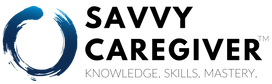 Session 6
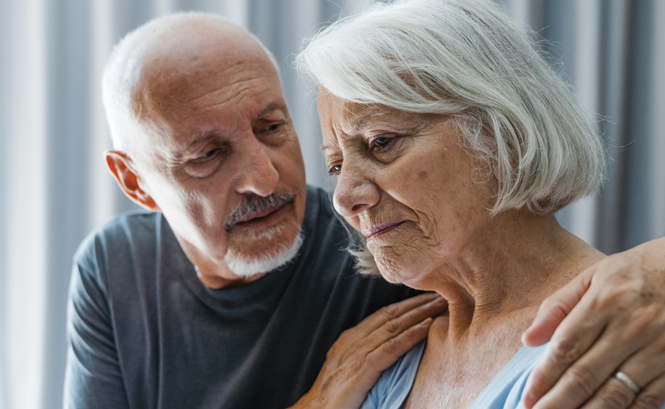 ©2002-2021 University of Minnesota and  Savvy Systems, LLC.  All Rights Reserved.
Session 6 Objectives
Recognize how your family works together, where they might improve, and strategies to strengthen your team.
Appreciate that you have developed/strengthened your caregiving skills and attitude. 
Summarize all major topics covered in program.
Wrap-up Savvy Caregiver Program
©2002-2021 University of Minnesota and  Savvy Systems, LLC.  All Rights Reserved.
Strategies and Benefits of Family Participation in Caregiving
Understanding Your
Caregiving Family
Situation

Knowing What Kind of 
Help You Can Ask for and
Expect

Being Able to Provide 
Specific Directions for
Contented Involvement
(What Tasks, Structure, 
and Support)
Quality of Life of the
Person: Good Involvement; More Caregivers


Caregiver Quality of Life: More Free Time


Family Harmony and
Satisfaction: Feeling Useful; Greater Agreement
Improved Outcomes
Effective Use of Family Resources
©2002-2021 University of Minnesota and  Savvy Systems, LLC.  All Rights Reserved.
Five Types of Caregiving Families*
Collaborative Caregiving
Tag-Team 
Caregiving
“Uneasy” Caregiving 
Alliance
Observed 
Caregiving
Solitary 
Caregiving
* Family is as you define it (and design it).
©2002-2021 University of Minnesota and  Savvy Systems, LLC.  All Rights Reserved.
Barriers and Aids to 
Successful Family Caregiving
Barriers
Aids
Denial  

 Lack of role flexibility

 Lack of experience
Knowledge and skill

 Having a plan

 Communication
©2002-2021 University of Minnesota and  Savvy Systems, LLC.  All Rights Reserved.
Final Review of thethe Savvy Caregiver Program
Improving your caregiver skills and knowledge – and outlook
Developing skills for self-care
Strengthening decision-making skills
Engaging family and other resources
©2002-2021 University of Minnesota and  Savvy Systems, LLC.  All Rights Reserved.
Skills for the Savvy Caregiver
Understanding reality and the meaning of losses in dementia; impact of confusion
Clarifying an appropriate goal for caregiving: Contented Involvement
Mastering Savvy Caregiver skills:
Using the Stages (levels of performance)
Linking Stages to structure and support strategies
Seeing troubling behaviors as part of confusion
Developing a caregiving routine
Improving communication
©2002-2021 University of Minnesota and  Savvy Systems, LLC.  All Rights Reserved.
Keeping your person enjoyably involved
Taking care of 
    yourself
What Is The Main Work Of A Caregiver?
Guide   Daily Life
Manage Personal Wellbeing
Guide Behavior
Manage Resources
Including family and care resources
Helping your person remain calm and in control
©2002-2021 University of Minnesota and  Savvy Systems, LLC.  All Rights Reserved.
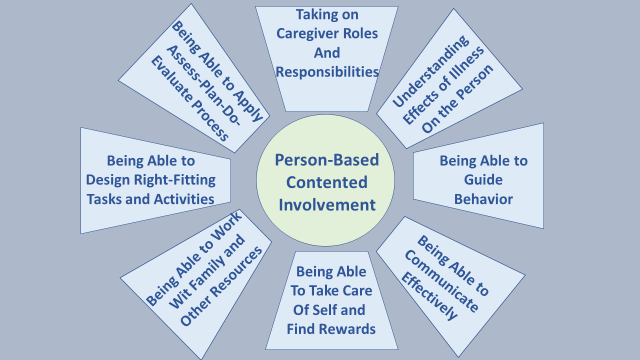 ©2002-2021 University of Minnesota and  Savvy Systems, LLC.  All Rights Reserved.
Discomfort
Behavior
Confusion
©2002-2021 University of Minnesota and  Savvy Systems, LLC.  All Rights Reserved.
Behavior
Behavior
Behavior
Losses in Self-Control of Behavior
Person
Others
Surroundings
Progressive Decline of Thinking in Dementing Illnesses
Person
Surroundings
Others
Person
Others
Surroundings
©2002-2021 University of Minnesota and  Savvy Systems, LLC.  All Rights Reserved.
Something 
Happens 
(Antecedent)
Action 
(Behavior)
Result
(Consequence)
ABC Model of Behavior
©2002-2021 University of Minnesota and  Savvy Systems, LLC.  All Rights Reserved.
Anchors of Contented Involvement
Person(Likes and
Dislikes)
Content and Involved Task
Support(Instruction, Guidance, and Encouragement)
Structure
(Nature and Set-Up
of Tasks)
©2002-2021 University of Minnesota and  Savvy Systems, LLC.  All Rights Reserved.
Caregiver Self-Care
Recognize and deal with feelings and emotions → Use the quadrant model.

 Develop a repertoire of self-time activities.

 Make time for self-care regularly
©2002-2021 University of Minnesota and  Savvy Systems, LLC.  All Rights Reserved.
The OOVL Decision-Making Model
O – Outcomes
O – Options
 V -  Values
 L -  Likelihoods

Effect of dementia illness on the person and its effect on possible outcomes
©2002-2021 University of Minnesota and  Savvy Systems, LLC.  All Rights Reserved.
The OOVL Decision-Making Guide
PRIMARY QUESTION:
OUTCOMES
OPTIONS
VALUES
LIKELIHOODS
©2002-2021 University of Minnesota and  Savvy Systems, LLC.  All Rights Reserved.
©2002-2021 University of Minnesota and  Savvy Systems, LLC.  All Rights Reserved.
Family as a Caregiving Resource
Understand family caregiving strategies and types.

Overcome barriers to stronger family caregiving.
Schedules
Specific plans (tasks and activities with structure and support strategies)
©2002-2021 University of Minnesota and  Savvy Systems, LLC.  All Rights Reserved.
Wrap-Up
Acknowledge your successes.

Think about changes you’ve made.

You are taking better care of yourself.

You can use the decision grid when needed.
You know how to involve family, friends, and other resources for support.
©2002-2021 University of Minnesota and  Savvy Systems, LLC.  All Rights Reserved.
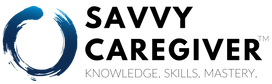 Thank you for all that you are doing!!!!!  You have now learned theknowledge, skills, and masteryto be a Savvy Caregiver!
©2002-2021 University of Minnesota and  Savvy Systems, LLC.  All Rights Reserved.